Projeto: “Inovar a Mouraria”Tema : Descanso Tecno-Mecânico
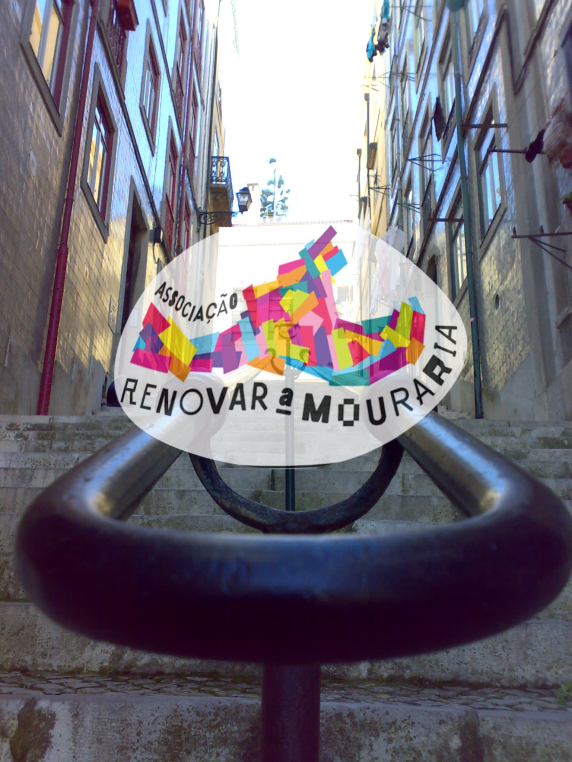 Trabalho realizado por:
-Celmar Garcia (nº 75238)
-Rodrigo Martins (nº 75419)
-Pedro Rodrigues (nº76135)
Visita ao bairro da Mouraria
De modo a poder tirar ideias para o projecto que iriamos realizar e apresentar decidimos fazer um reconhecimento do bairro da Mouraria e analisar os maiores problemas.
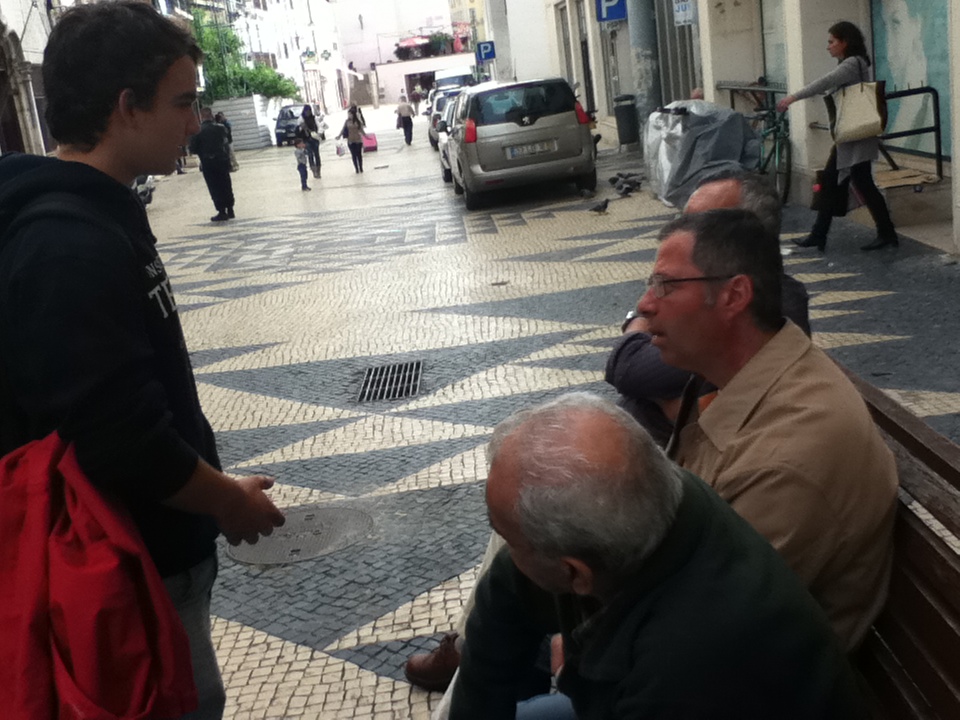 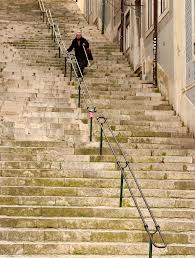 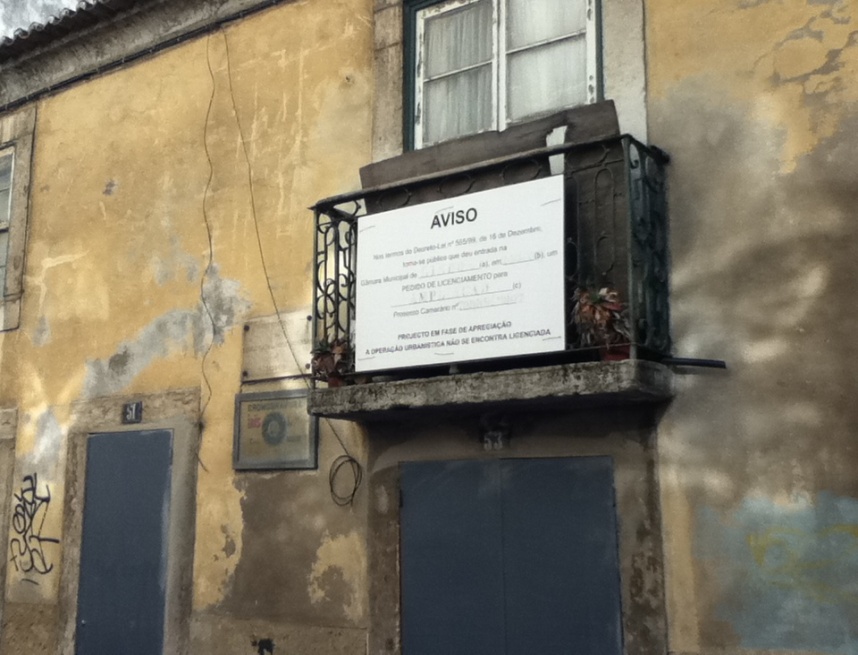 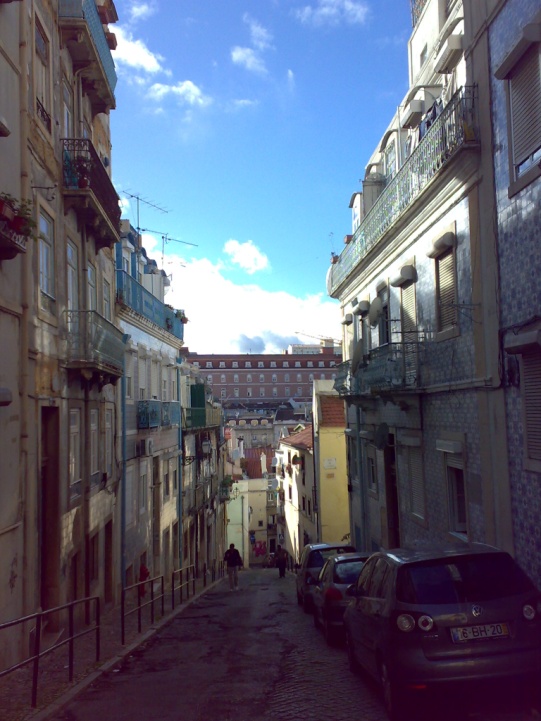 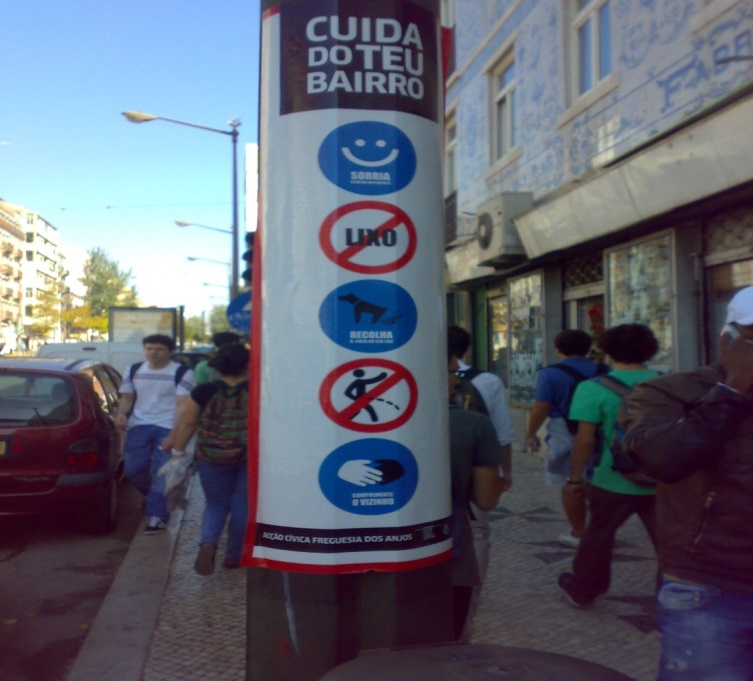 Alguns problemas encontrados no Bairro da Mouraria;
[Speaker Notes: Obras inacabadas  escadas e a inclinação; passeios inexistentes; lixo]
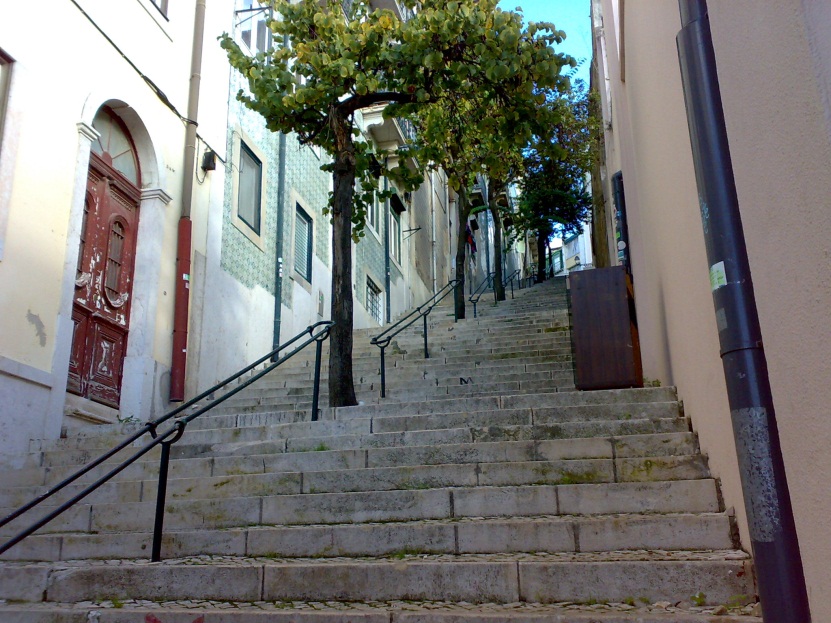 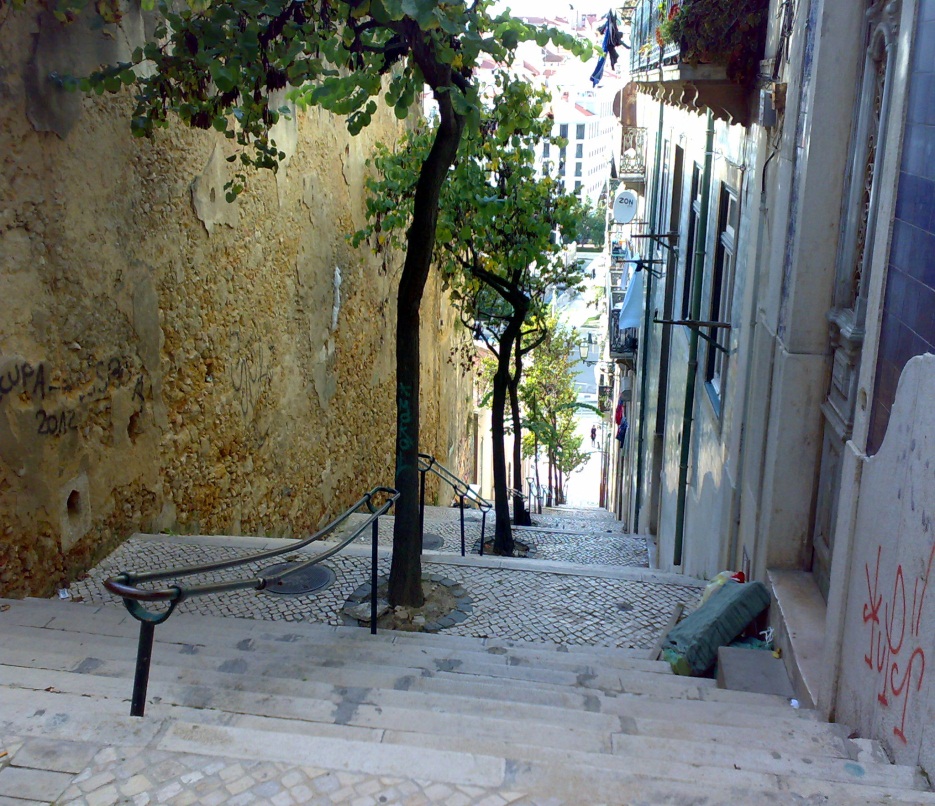 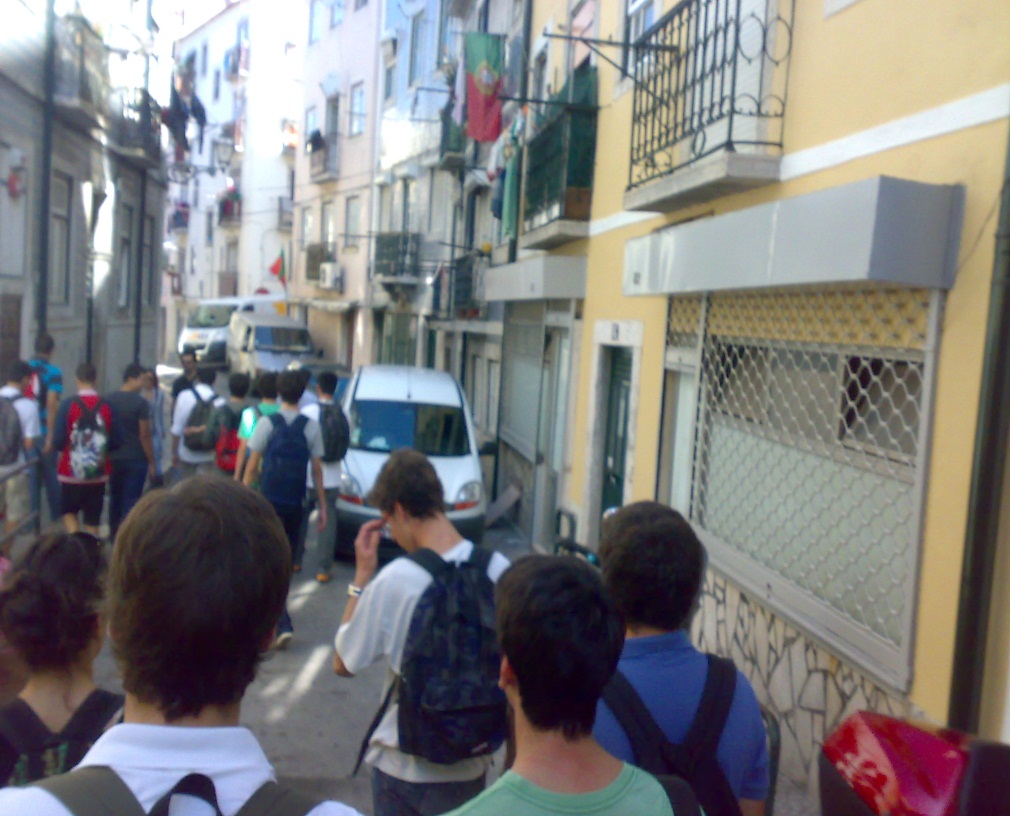 Até que a ideia surgiu….
O projecto (introdução)
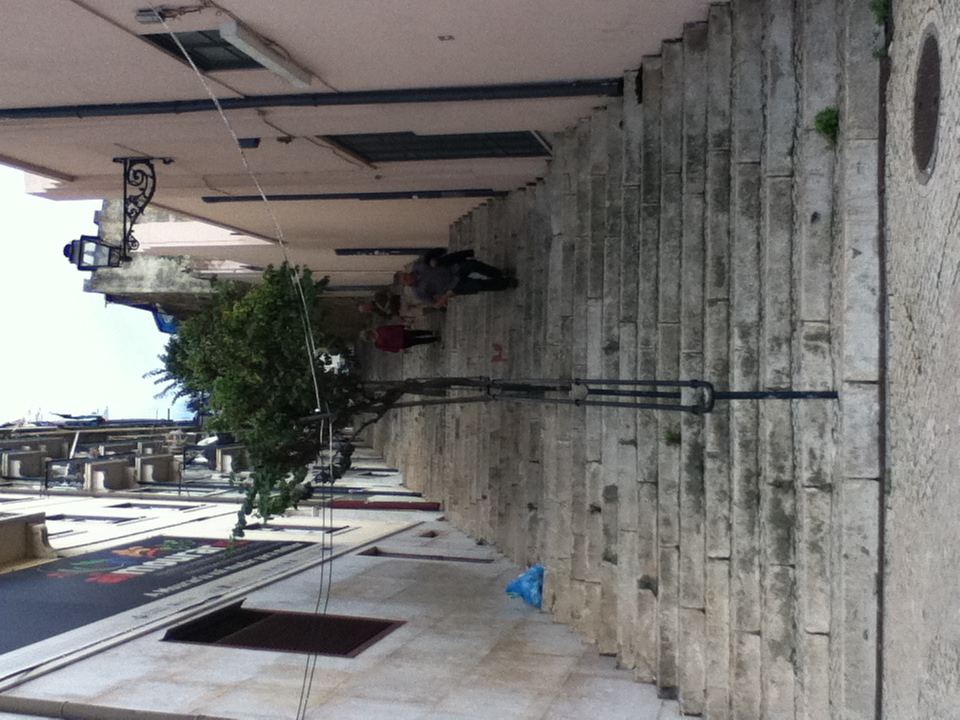 O projecto consiste no fabrico de uma cadeira que se apoie num qualquer corrimão e que permite o descanso e o convívio da população dos bairros lisboetas.
Desenvolvimento e Objectivos
O projecto surgiu após o diálogo com os moradores, em que estes referiram que as escadas eram um grande desafio principalmente para as pessoas idosas.
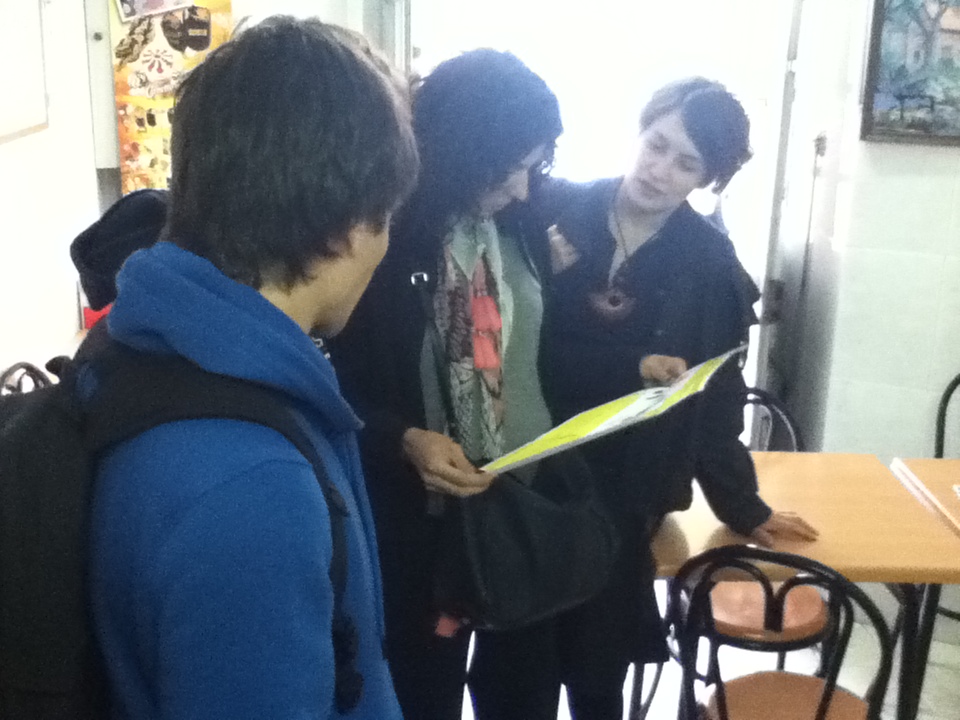 O  primeiro Protótipo
O  segundo Protótipo
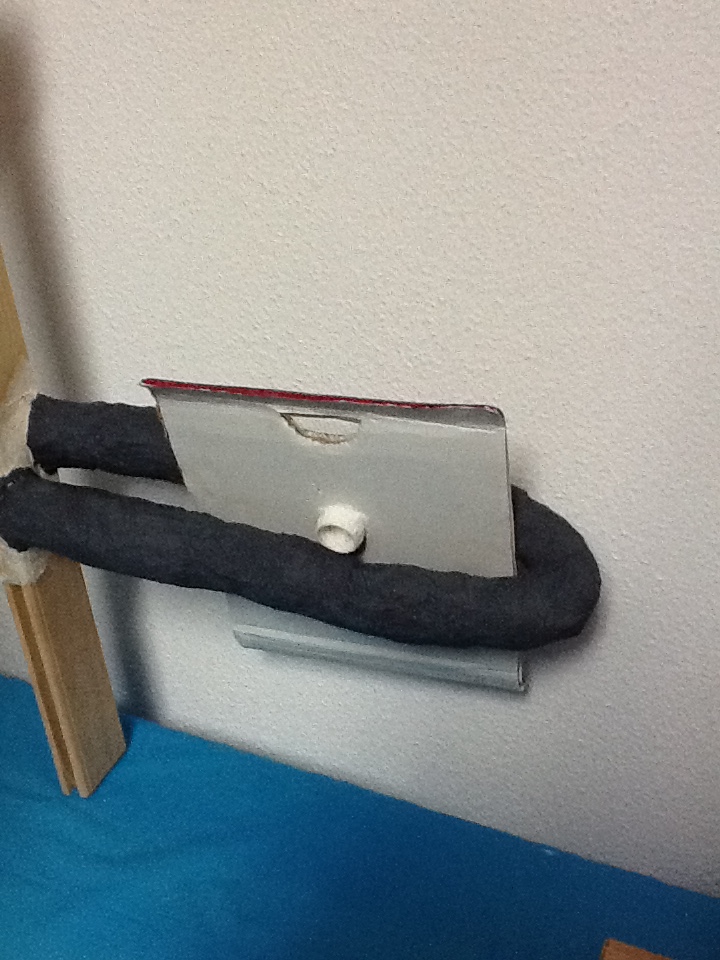 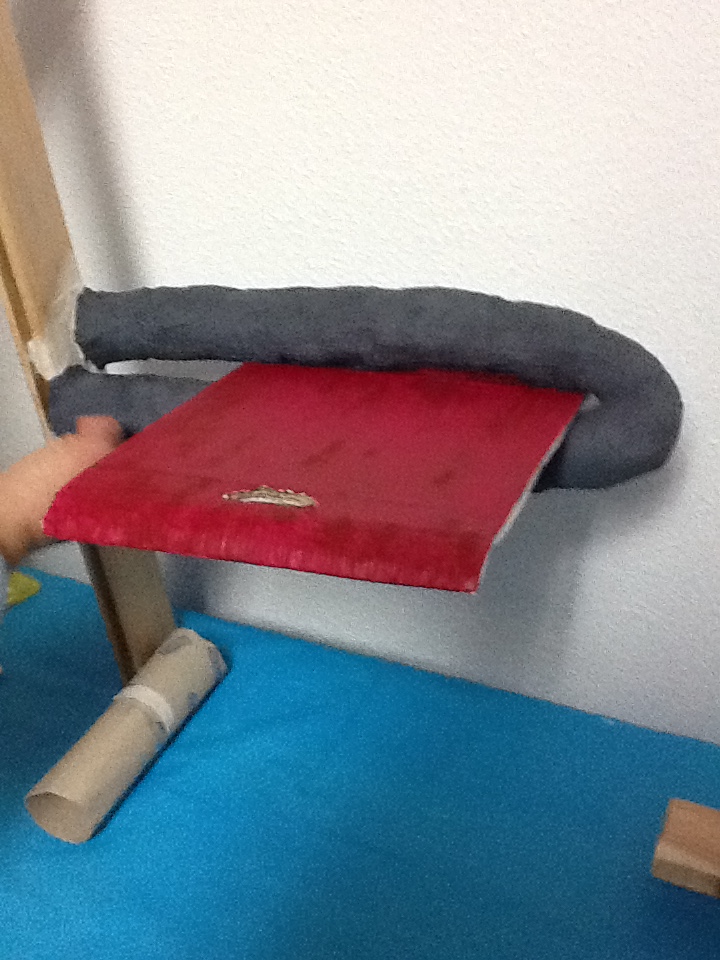 Funcionamento do Protótipo
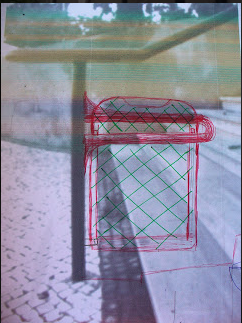 Esta cadeira distingue-se pela sua leveza, resistência, custo e durabilidade.
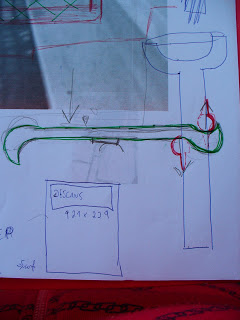 É utilizado um esquema inovador que permite que a cadeira seja dobrável sem precisar de dobradiças.
[Speaker Notes: Explicar o funcionamento muito rapidamente]
Conhecimentos necessários
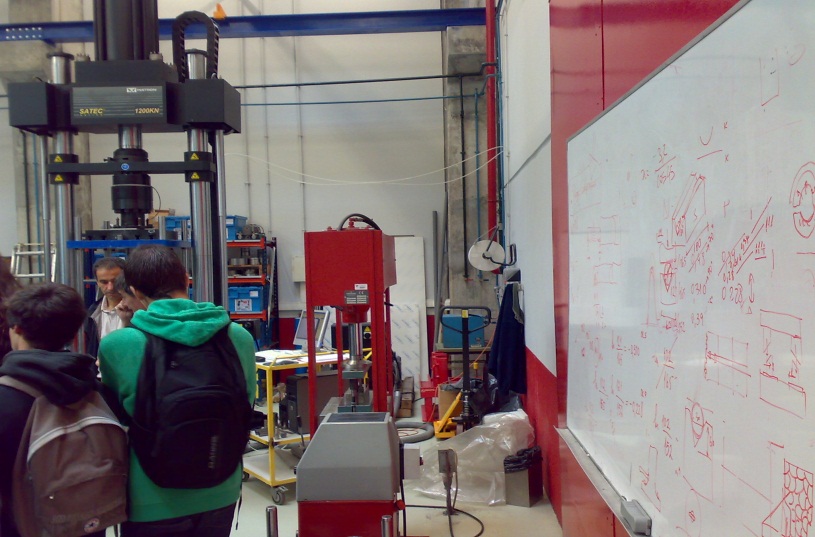 As principais questões que o grupo se deparou  na realização do protótipo foram: 

 Relação área da cadeira com a força empregue;
 Os materiais a construir;
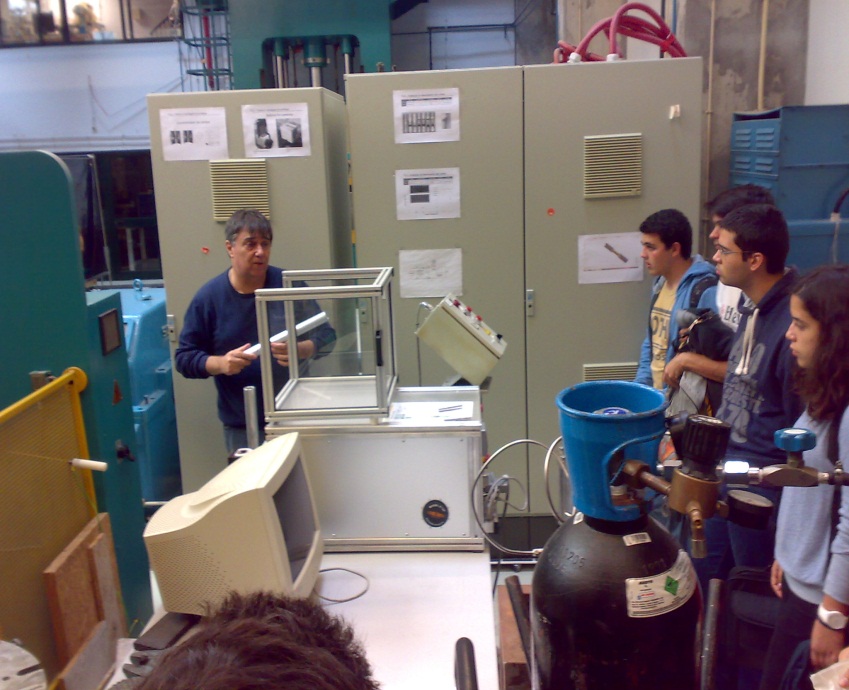 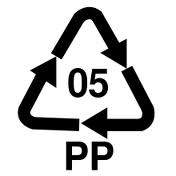 Conclusão
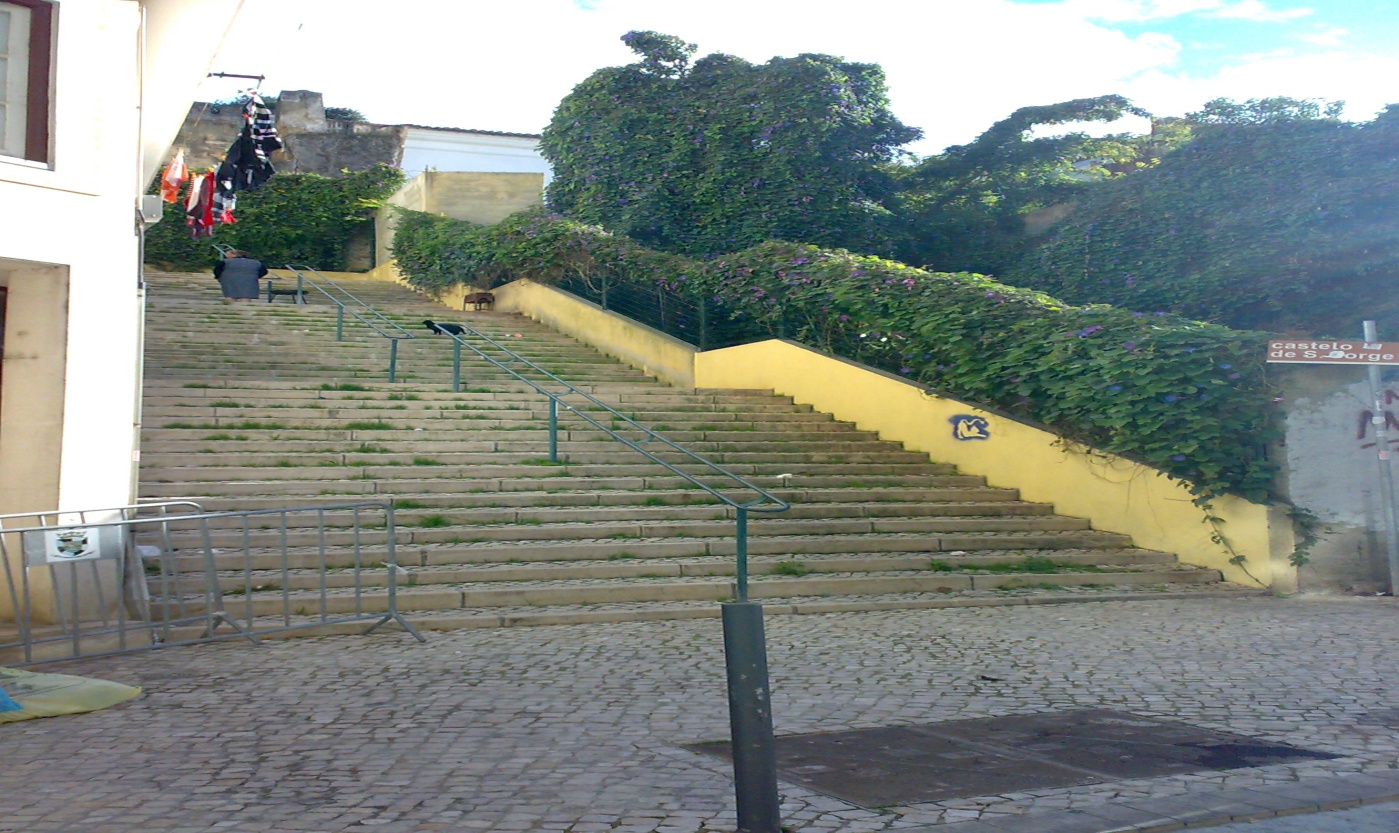 Ideia original que pensa no bem estar de todos os moradores. Será divulgada, através de um post, notícia, um vídeo e através da criação de um blog.
Projeto: “Inovar a Mouraria”Tema : Descanso Tecno-Mecânico
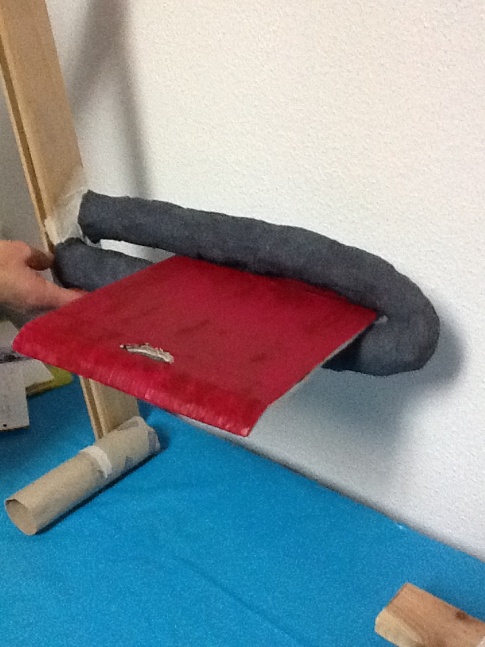 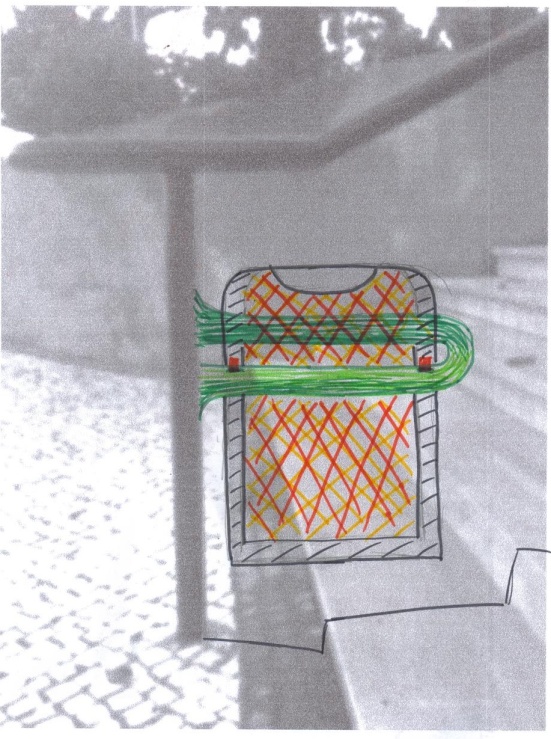 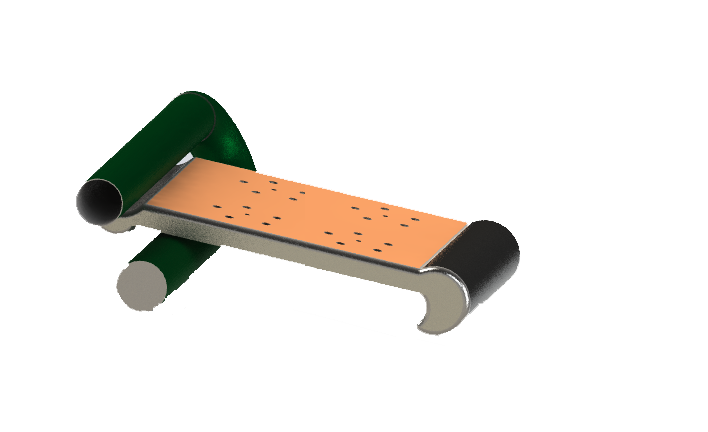 Trabalho realizado por:
-Celmar Garcia (nº 75238)
-Rodrigo Martins (nº 75419)
-Pedro Rodrigues (nº76135)